IBA Asia Pacific M&A Conference
Has Legal Tech Changed M&A in Asia?
Co-Moderators
Lisa Chung 
Slaughter and May, Hong Kong SAR

Rajesh Sreenivasan 
Rajah & Tann, Singapore; 
Vice Chair, 
IBA Media Law Committee




10 July 2023
Panellists
Ruomu Li 
Cooley, Shanghai

Reiya Nakano 
Mori Hamada & Matsumoto, Tokyo

Nivedita Rao 
Cyril Amarchand Mangaldas, 
Bangalore, Karnataka

Joseph Schenck 
Fenwick, San Francisco, California
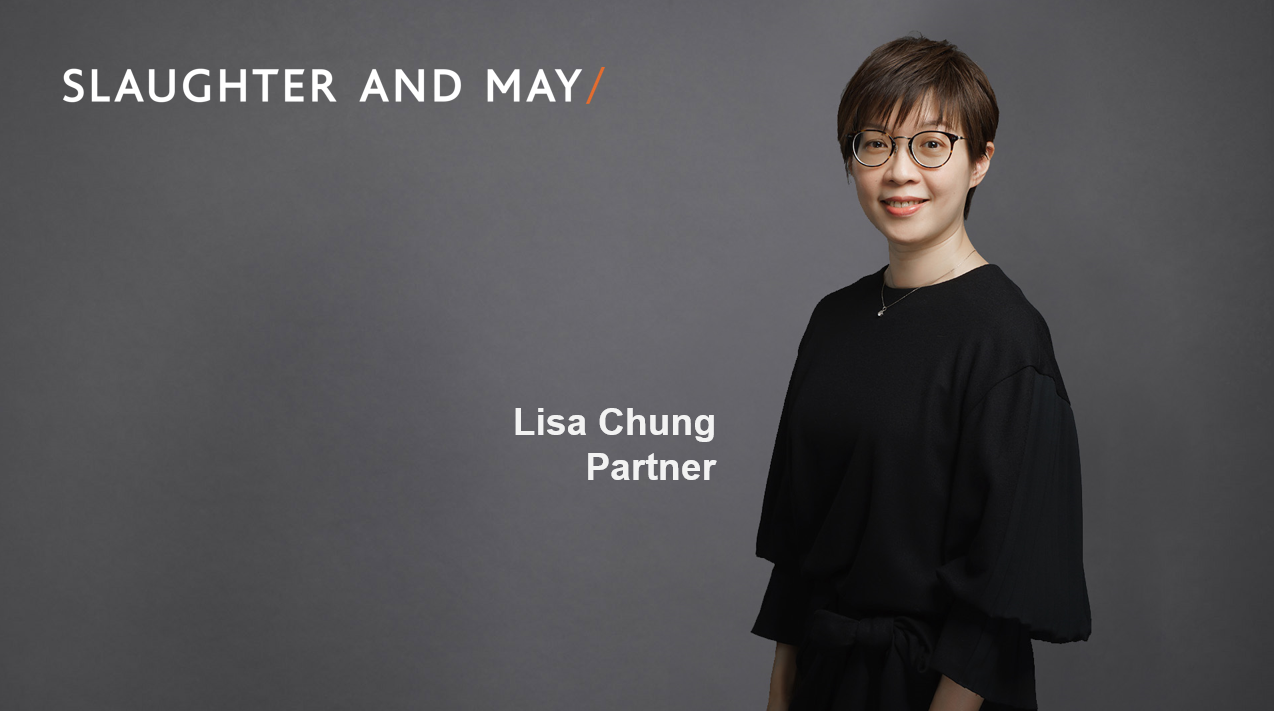 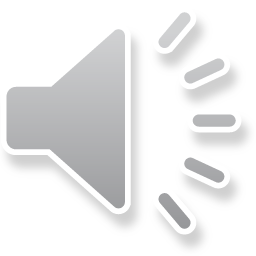 2
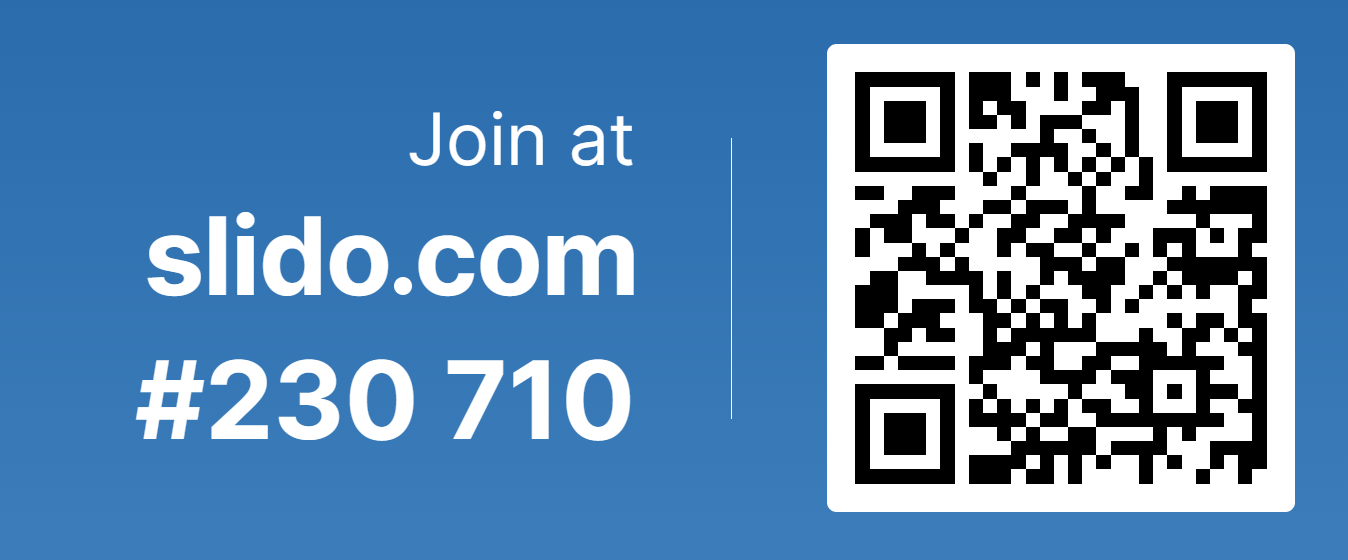 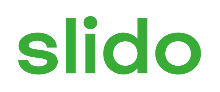 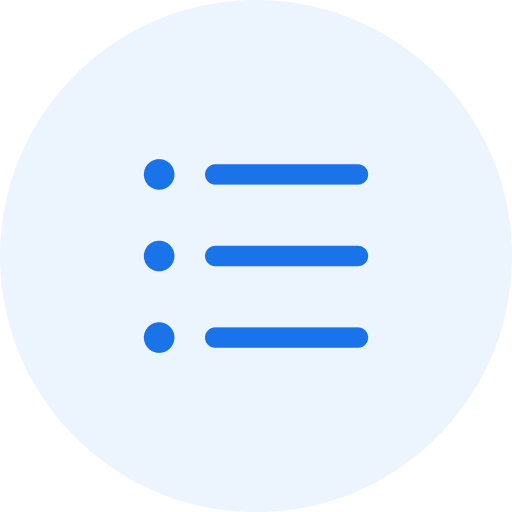 Have you used legal tech in your M&A matters?
ⓘ Start presenting to display the poll results on this slide.
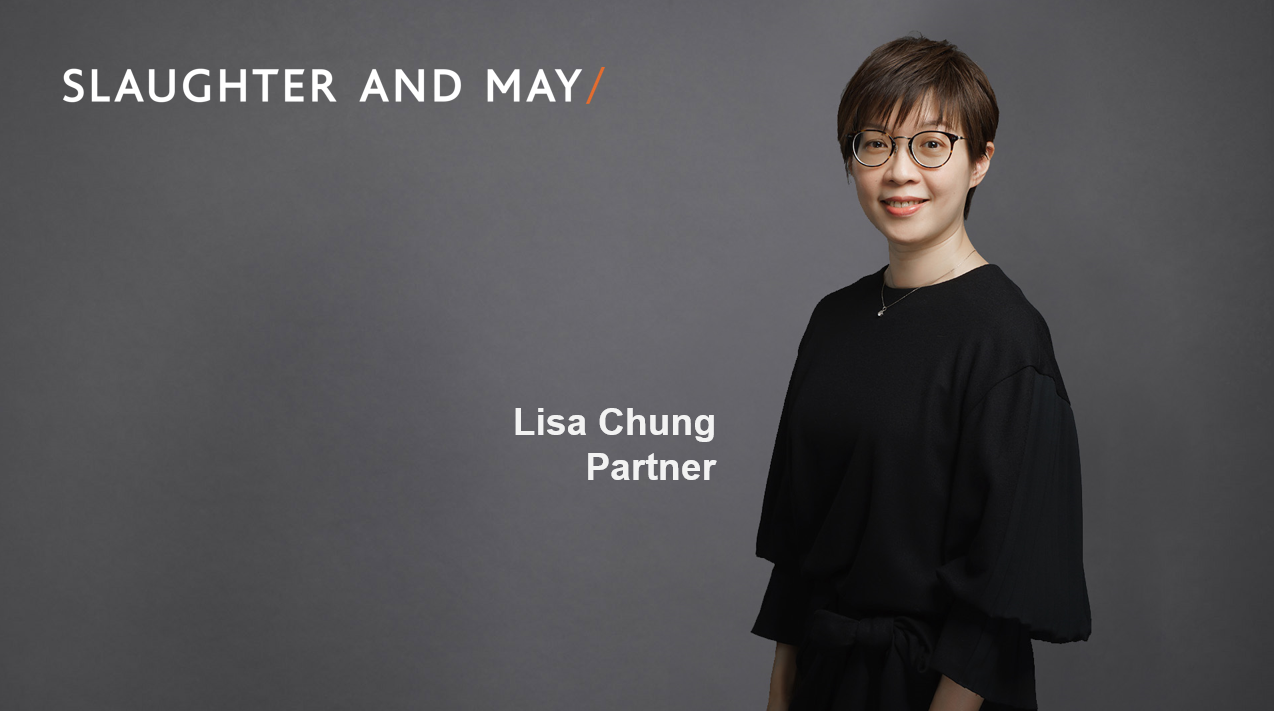 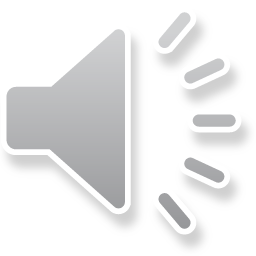 4
How has legal tech been used in M&A matters?
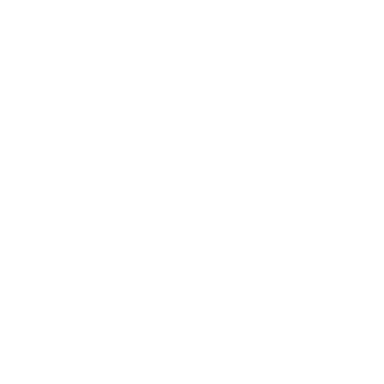 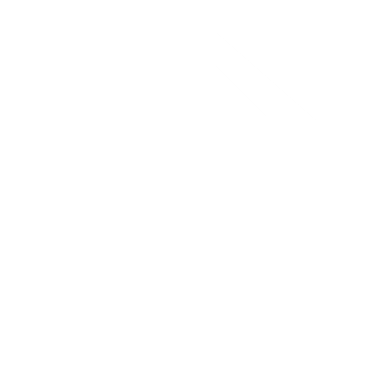 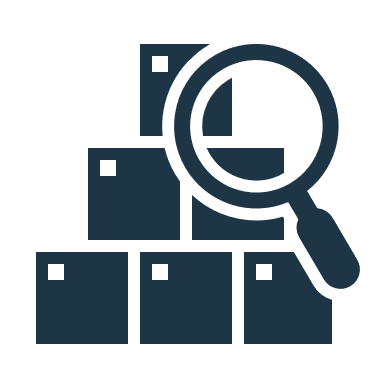 Due Diligence
Project Management
Document Drafting
5
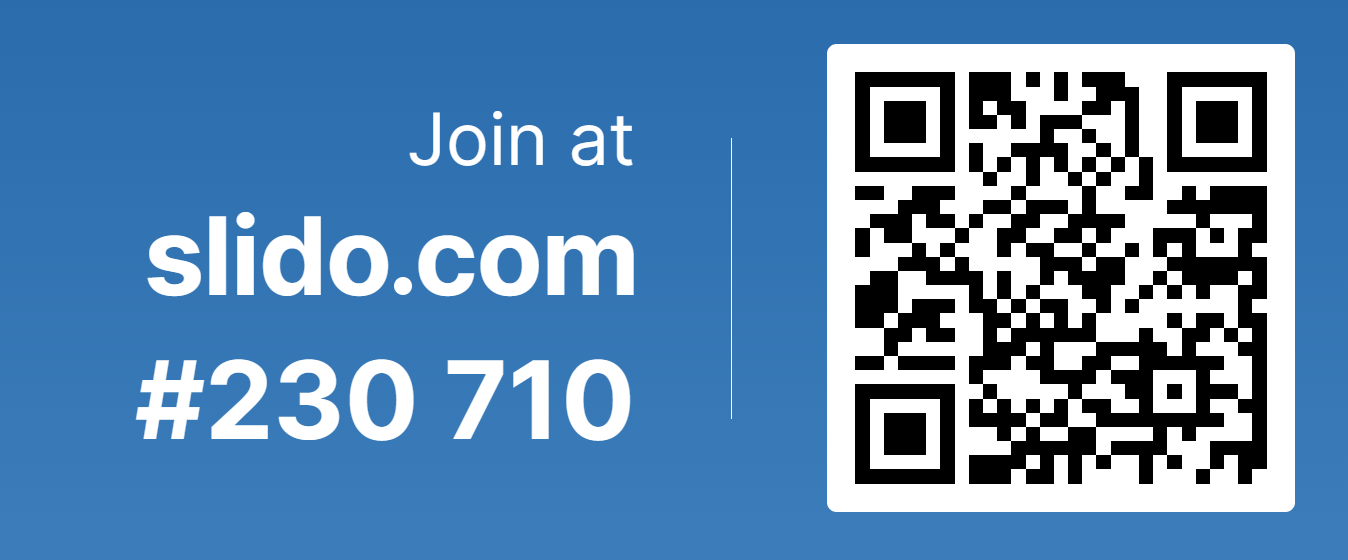 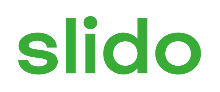 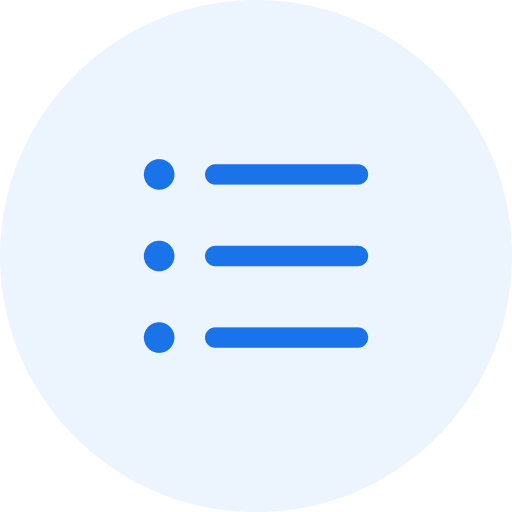 Why do you use legal tech in your M&A matters?
ⓘ Start presenting to display the poll results on this slide.
Why is legal tech used in M&A matters?
to improve efficiency and productivity
the need for legal tech accelerated by Covid
to meet clients’ expectations / demands
to meet young lawyers’ expectations/ demands
the need to discharge professional duty
7
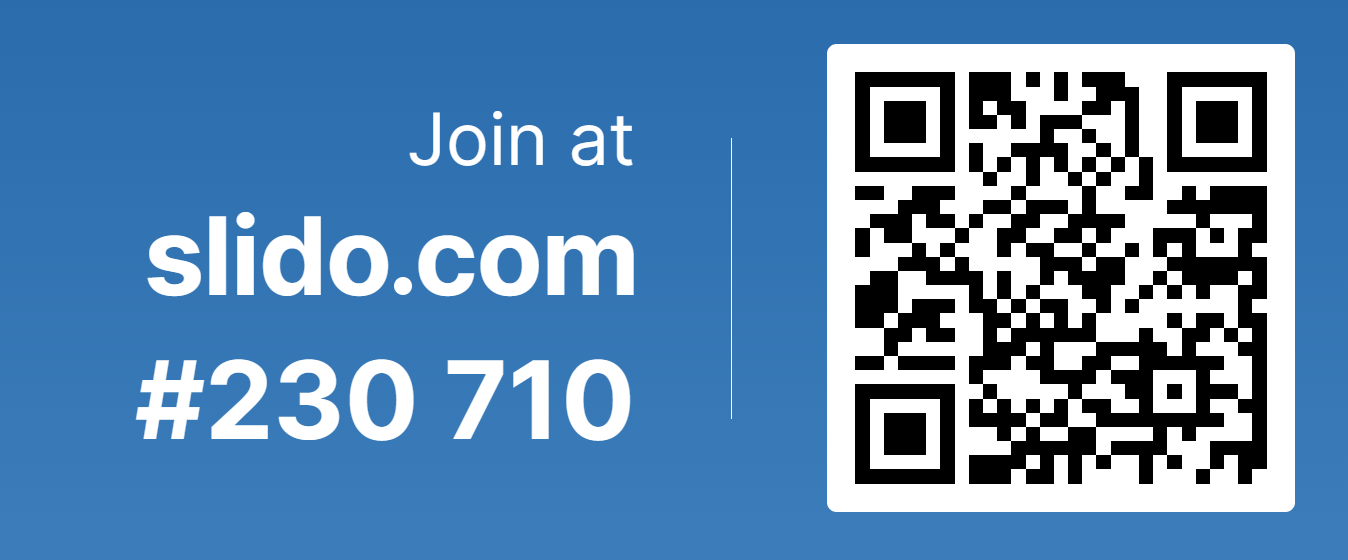 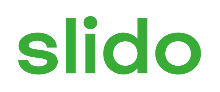 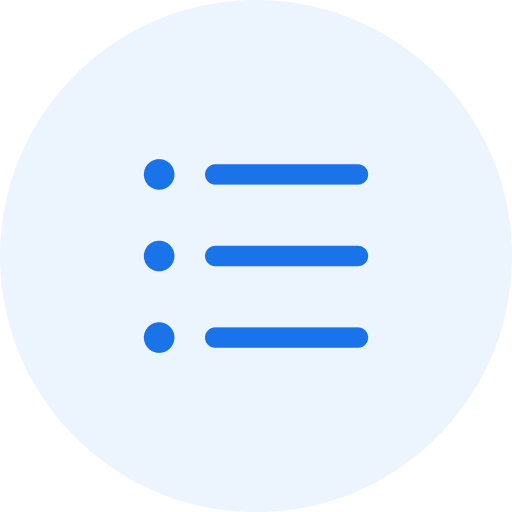 What do you consider to be the key risks in using legal tech in your M&A matters?
ⓘ Start presenting to display the poll results on this slide.
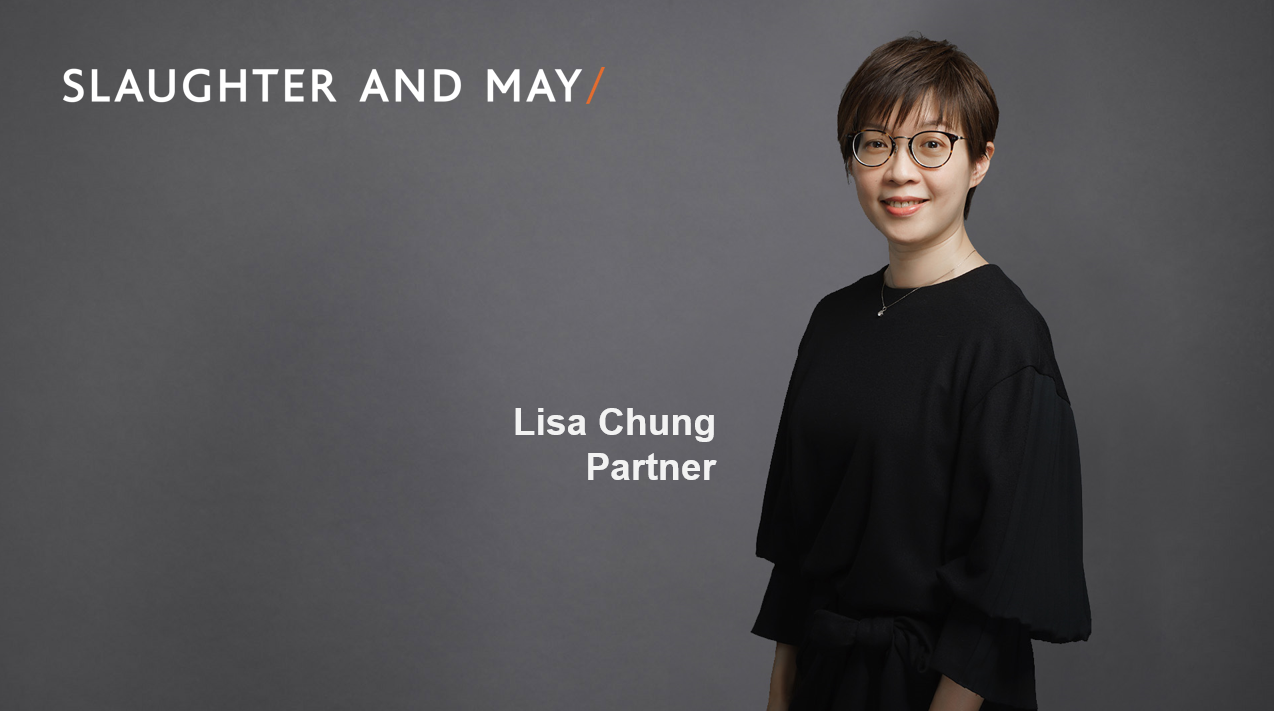 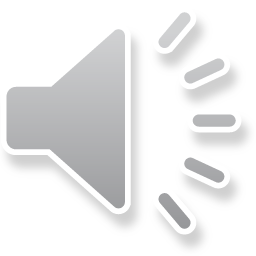 9
What are the deployment considerations in the use of legal tech in M&A matters?
Using the tools
Managing risks
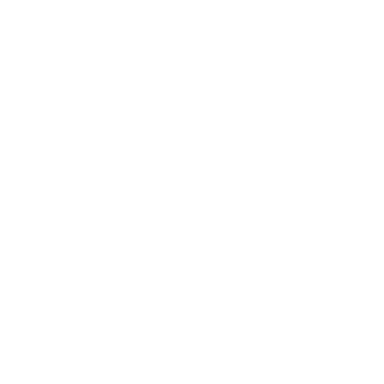 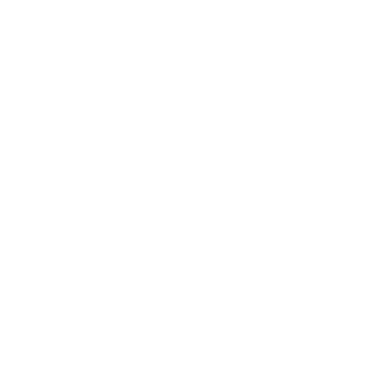 How do you find the right tool?
Do you understand how the tools work?
Can technology fix a bad process?
How can you encourage people to use them?
Information security
Privacy
Liability for outputs
Regulatory obligations
Professional development
Client expectation
What is the outlook for the use of legal tech in M&A matters?
What are the new areas for the use of legal tech? 
Will generative AI solve everything or anything?
Are law firms going to increase investments in legal tech? 
Do lawyers need new skill sets?
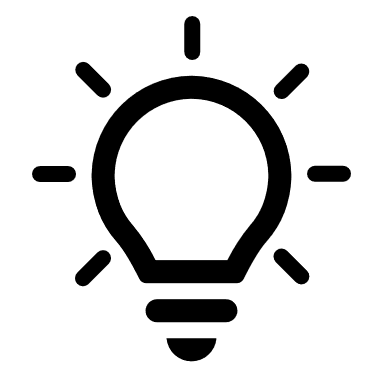 Will M&A become ever more complex or simpler? 
How do you foresee the disruptions brought by legal tech to the legal M&A work?
11